Девиз урока:
Помогаем друг другу сделать шаг к успеху
«В стране не выученных уроков»
Тема урока
«Решение задач 
       на движение»
Цель урока:
Повторить решение     задач на движение.
Виды задач на движение
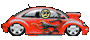 Движение в одном направлении
Виды задач на движение
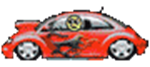 Движение навстречу друг другу
Виды задач на движение
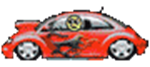 Движение в противоположных направлениях
БЛИЦ-ТУРНИР
I ЭТАП
«Ящики с утверждениями»
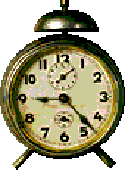 «Ящики с утверждениями»
Мусорный ящик
Удаляются друг от друга в противо-положных направлениях
Идут в одном направ-лении
Идут навстречу друг другу
4
2
2
3
5
3
4
8
1
6
7
9
9
II ЭТАП
СХЕМА
«Задача + схема»
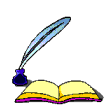 1
Велосипедист, скорость которого  12  км/ч, и пешеход, скорость которого 4 км/ч, движутся навстречу друг другу. Первоначальное расстояние между ними 16 км. Через какое время они встретятся?
2
3
4
1
2
Велосипедист, скорость которого 
12 км/ч, и пешеход, скорость которого 4 км/ч, вышли одновременно из одного пункта в одном и том же направлении. Через сколько часов  расстояние между ними будет 16 км?
2
3
4
1
3
Велосипедист, скорость которого 12 км/ч, и пешеход, скорость которого 4 км/ч, начали двигаться одновременно из одного и того же пункта в разных направлениях. Через какое время   расстояние между ними будет 16 км?
2
3
4
1
1.
12 км/ч                                                  4 км/ч



                                        
16 км
? ч
В
П
16:(12+4)=1 ч
Ответ: 1ч.
2.
В 12км/ч 



П 4 км/ч
В
? ч
П
16 км
S:(vв -Vп )=t
16:(12-4)=2 ч
Ответ: 2 ч.
3
В   12 км/ч    П 4 км/ч


                                          ? ч
                                        16 км
S:(Vв +Vп )=t
16:(12+4)=1 ч
4
П 4 км/ч



                                         16 км
      В 12 км/ч
В П
П
В
? ч
III ЭТАП
«Древо решений»
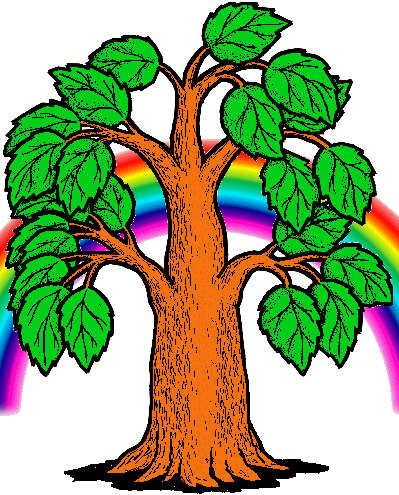 Два поезда вышли навстречу друг другу одновременно из двух городов, расстояние между которыми 1260 км, и встретились через 7 часов после выхода. Скорость одного из них  - 80  км/ч. Найдите скорость другого поезда.
Древо решений
Какова скорость 
2-го  поезда
700:7=100 км/ч
Каково время движения 2-го поезда?
Каков путь
2-го  поезда?
7 ч
1260-560=700
Каков путь 
1-го  поезда?
Каково общее расстояние?
80∙7=560 км
1260 км
Каково время движения
1-го  поезда ?
Какова скорость 
1-го  поезда ?
80 км/ч
7 ч
Древо решений
Какова скорость 
2-го  поезда
180-80=100 км/ч
Какова скорость сближения?
Какова скорость 1-го поезда?
1260:7=180 км/ч
80 км/ч
Каково время сближения?
Каков путь сближения?
7 ч
1260 км
Древо решений
х км/ч
Какова скорость 
2-го  поезда
Какова скорость сближения?
Какова скорость 1-го поезда?
х+80 км/ч
80 км/ч
Каково время сближения?
Каков путь сближения?
(х+80)∙7=1260 
7х+560=1260
7х=1260-560
7х=700
Х=100
7 ч
1.
Два поезда вышли навстречу друг другу одновременно из двух городов, расстояние между которыми 1260 км, и встретились через      часов после выхода. Скорость одного из них  - 80  км/ч. Найдите скорость другого поезда.
7
2
2.
Два поезда вышли навстречу друг другу одновременно из двух городов, расстояние между которыми 1260 км, и встретились через 7 часов после выхода. Скорость одного из них  - 80  км/ч. Найдите скорость другого поезда.
3.
Два поезда вышли навстречу друг другу                           			  из двух городов
расстояние между которыми 1260 км, 

                  и встретились через 7 часов после выхода. Скорость одного из них  - 80  км/ч. Найдите скорость другого поезда.
одновременно,
причем второй поезд вышел на 2 часа позже
 первого,
Цели урока:
Повторить решение задач на движение.
Повторить три вида задач на движение.
Находить общее и различие в решении задач на движение.
 Решать задачи разными способами.
Домашнее задание
1.Задача. Два поезда вышли навстречу друг другу из двух городов, расстояние между которыми 1260 км, причем второй поезд вышел  на 2 часа позже первого, и встретились через 7 часов после выхода. Скорость одного из них  - 80  км/ч. Найдите скорость другого поезда. 
Задание. Составить  «Древо решений», соединить блоки с вопросами так, чтобы они отображали ход решения, подписав под блоками данные задачи или действие. Решить задачу по действиям.
2.Задание. К схеме 4-й задачи придумать условие и решить ее любым способом (по действиям; при помощи буквенного и числового выражения; алгебраическим способом).